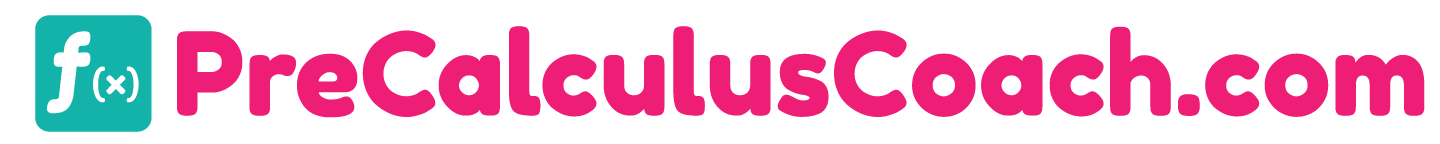 Function Operations and Composition of Functions
Unit 1 Lesson 6
Function Operations and Composition of Functions
Students will be able to:
Combine standard function types using arithmetic operations
Compose functions 
Key Vocabulary:
Function operation
Composition of function
Decomposition of Composite Functions
Domain of composite function
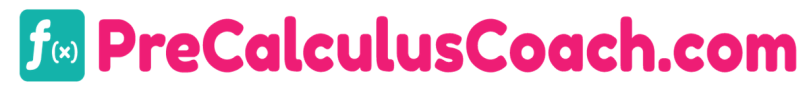 Function Operations and Composition of Functions
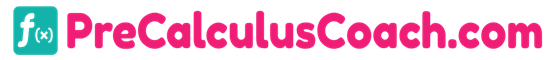 Function Operations and Composition of Functions
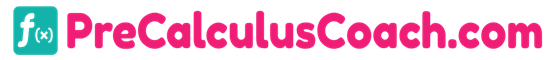 Function Operations and Composition of Functions
a.
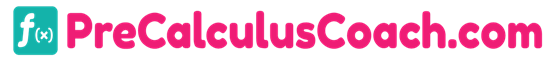 Function Operations and Composition of Functions
a.
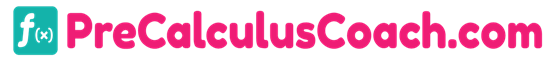 Function Operations and Composition of Functions
a.
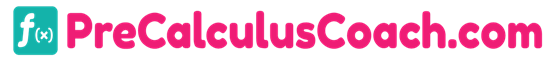 Function Operations and Composition of Functions
a.
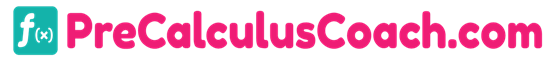 Function Operations and Composition of Functions
a.
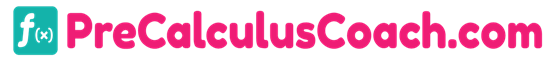 Function Operations and Composition of Functions
b.
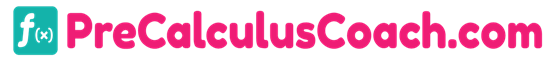 Function Operations and Composition of Functions
b.
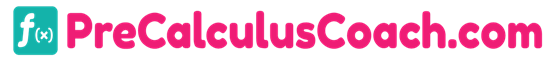 Function Operations and Composition of Functions
b.
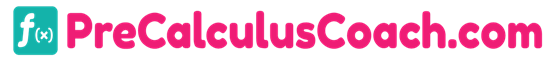 Function Operations and Composition of Functions
b.
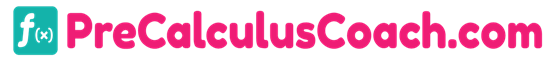 Function Operations and Composition of Functions
b.
If the function can be simplified, determine the domain before simplifying!
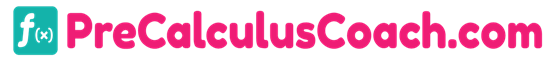 Function Operations and Composition of Functions
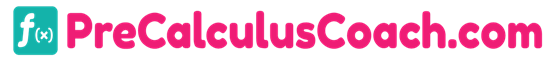 Function Operations and Composition of Functions
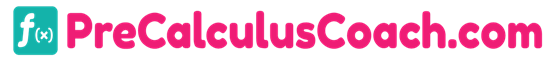 Function Operations and Composition of Functions
Sample Problem 2:  Find each composite function. Determine the domain of each composite function.
a.
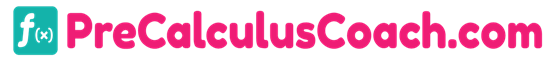 Function Operations and Composition of Functions
Sample Problem 2:  Find each composite function. Determine the domain of each composite function.
a.
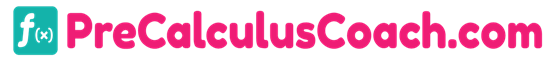 Function Operations and Composition of Functions
Sample Problem 2:  Find each composite function. Determine the domain of each composite function.
b.
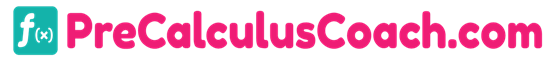 Function Operations and Composition of Functions
Sample Problem 2:  Find each composite function. Determine the domain of each composite function.
b.
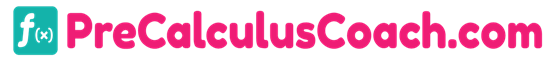 Function Operations and Composition of Functions
Sample Problem 2:  Find each composite function. Determine the domain of each composite function.
c.
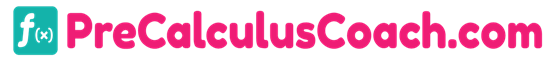 Function Operations and Composition of Functions
Sample Problem 2:  Find each composite function. Determine the domain of each composite function.
c.
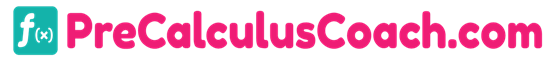 Function Operations and Composition of Functions
Sample Problem 2:  Find each composite function. Determine the domain of each composite function.
c.
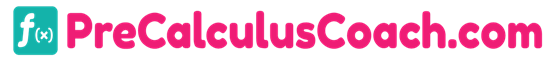 Function Operations and Composition of Functions
Sample Problem 2:  Find each composite function. Determine the domain of each composite function.
d.
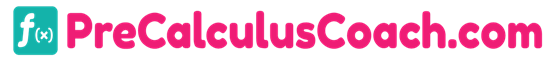 Function Operations and Composition of Functions
Sample Problem 2:  Find each composite function. Determine the domain of each composite function.
d.
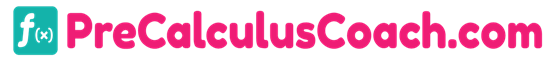 Function Operations and Composition of Functions
Sample Problem 2:  Find each composite function. Determine the domain of each composite function.
d.
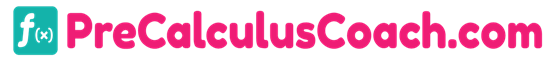 Function Operations and Composition of Functions
Sample Problem 3: : Find and then evaluate each composite function.
a.
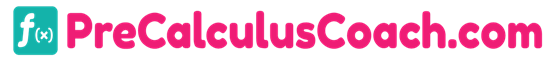 Function Operations and Composition of Functions
Sample Problem 3: : Find and then evaluate each composite function.
a.
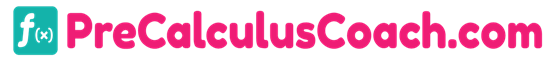 Function Operations and Composition of Functions
Sample Problem 3: : Find and then evaluate each composite function.
b.
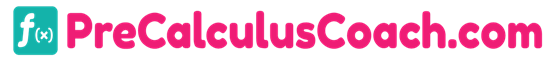 Function Operations and Composition of Functions
Sample Problem 3: : Find and then evaluate each composite function.
b.
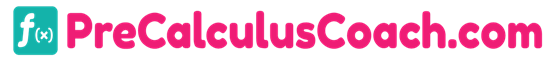 Function Operations and Composition of Functions
Decomposition of Composite Functions
When you form a composite function, you “compose” two functions to form a new function. It is also possible to reverse this process. You can “decompose” a given function and express it as a composition of two functions. Although there is more than one way to do this, there is often a “natural” selection that comes to mind first.
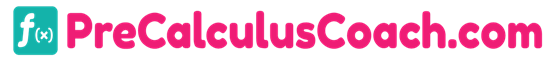 Function Operations and Composition of Functions
a.
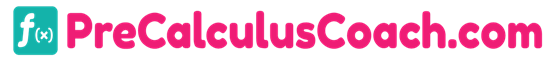 Function Operations and Composition of Functions
a.
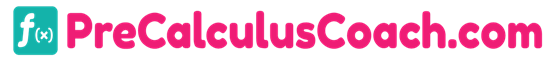 Function Operations and Composition of Functions
b.
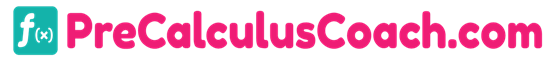 Function Operations and Composition of Functions
b.
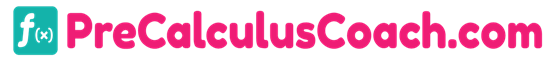